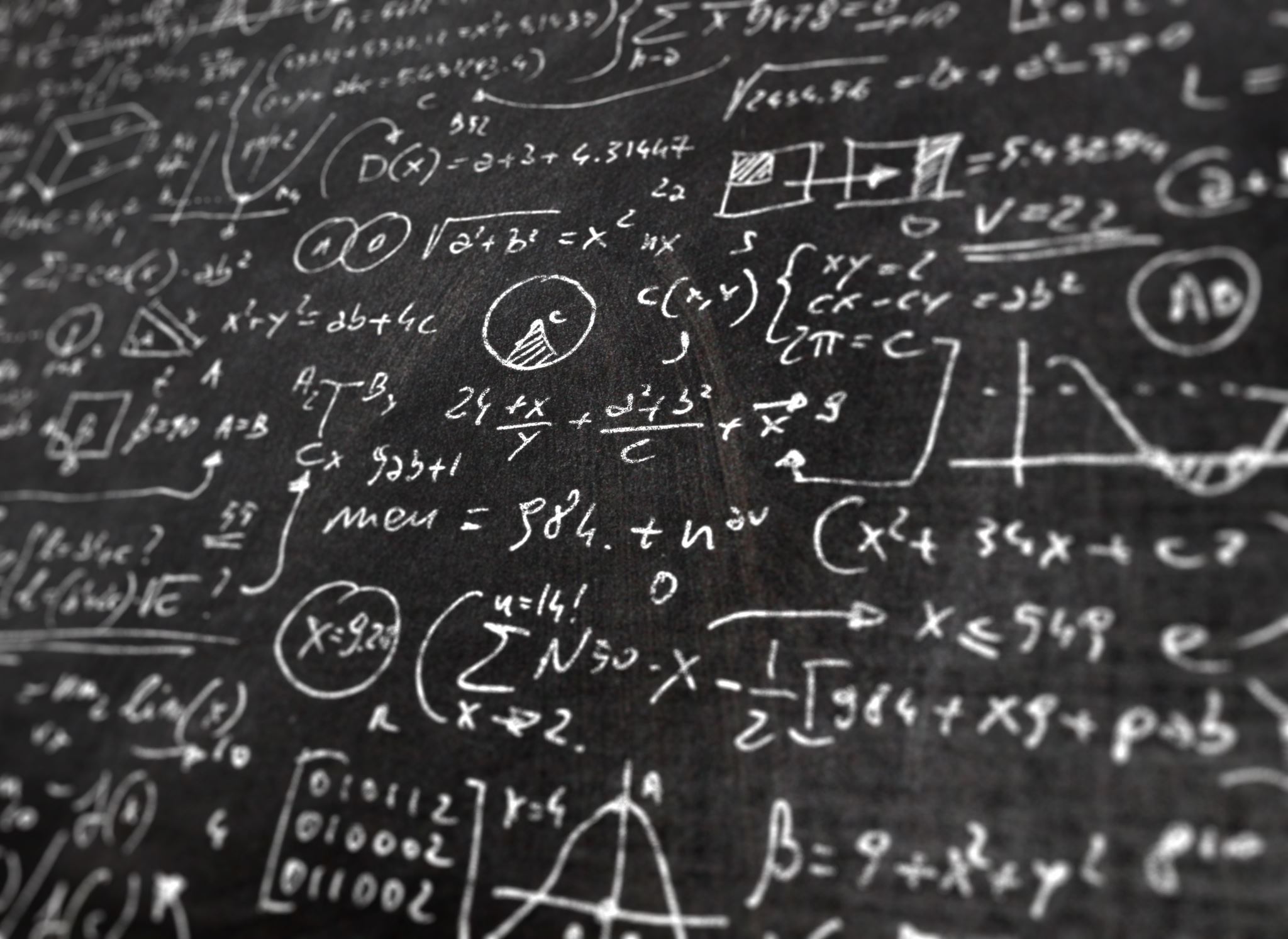 What is Quantum Chaos?
Dr. Jon Harrison Associate Professor of Mathematicsjon_harrison@baylor.edu
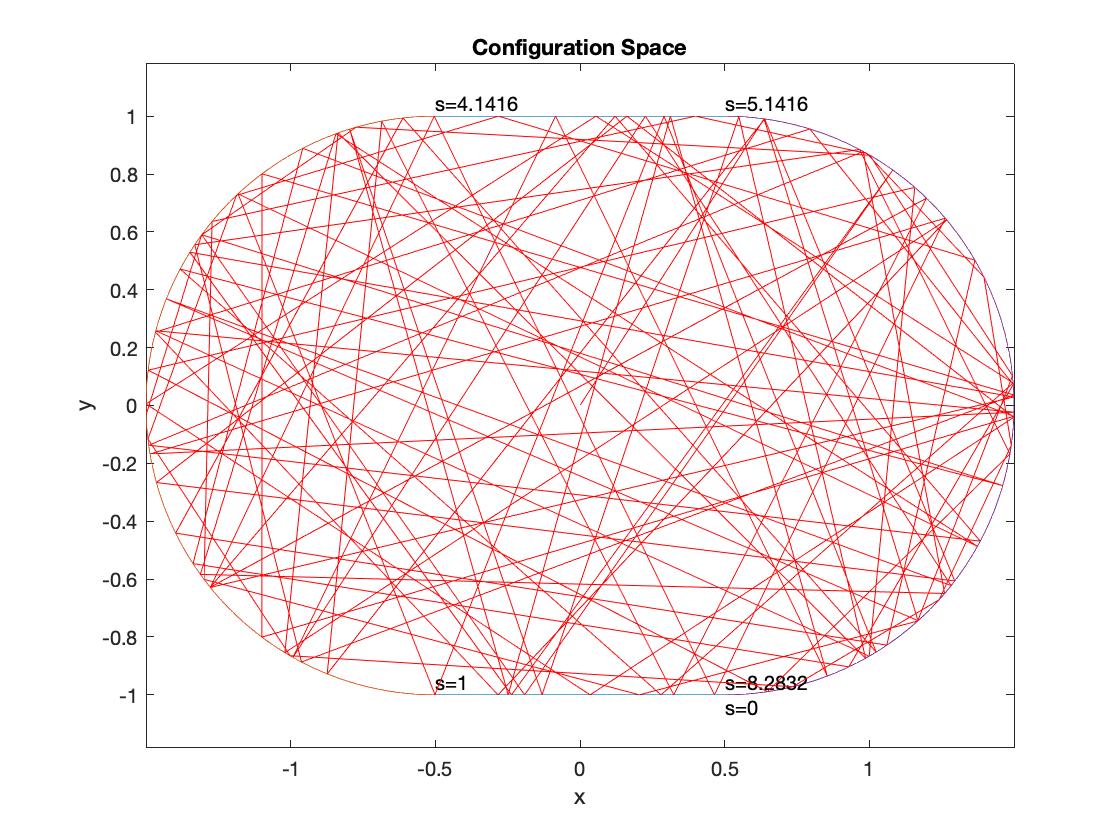 Billiards
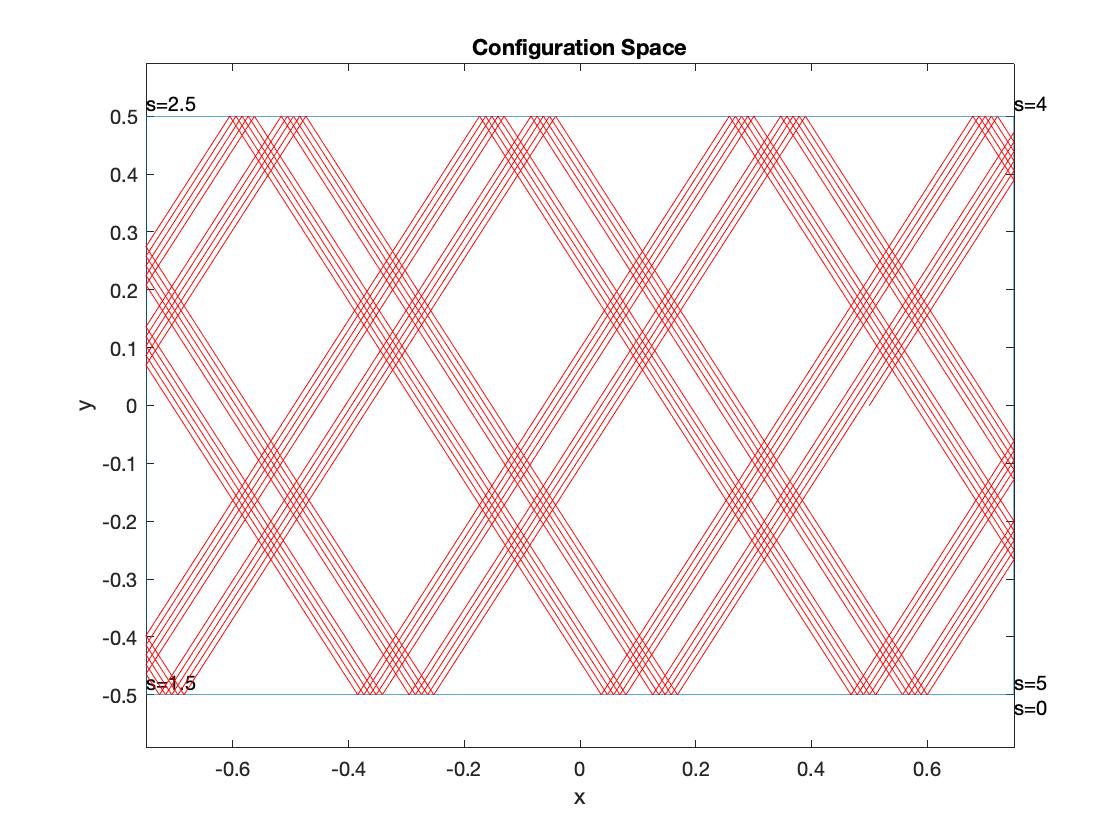 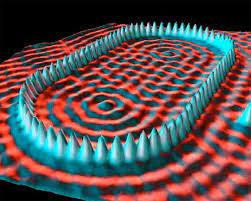 Quantum Billiards
Images: Crommie, Lutz & Eigler at IBM and Arnd Baecker at Dresden
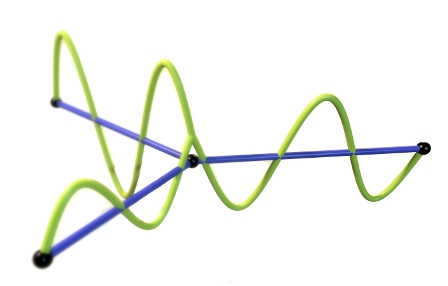 Quantum Graphs
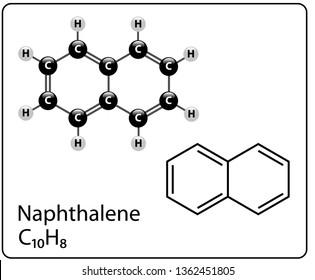 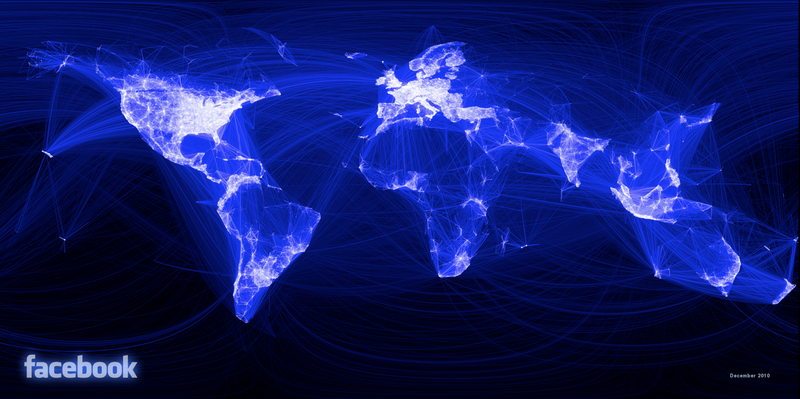 Graphs
Euler 1736
The seven bridges of Konigsburg
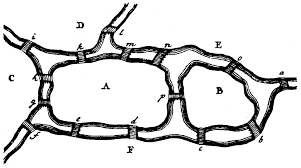 Image Paul Butler at Facebook)
Which is the odd one out?
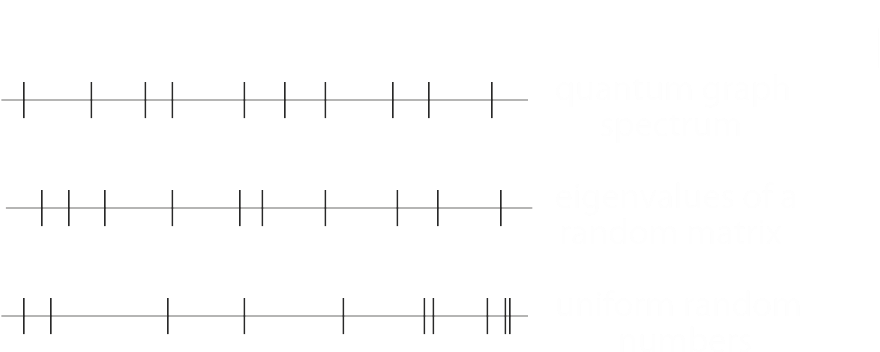 Quantum chaos spectrum

Random matrix spectrum

Random numbers
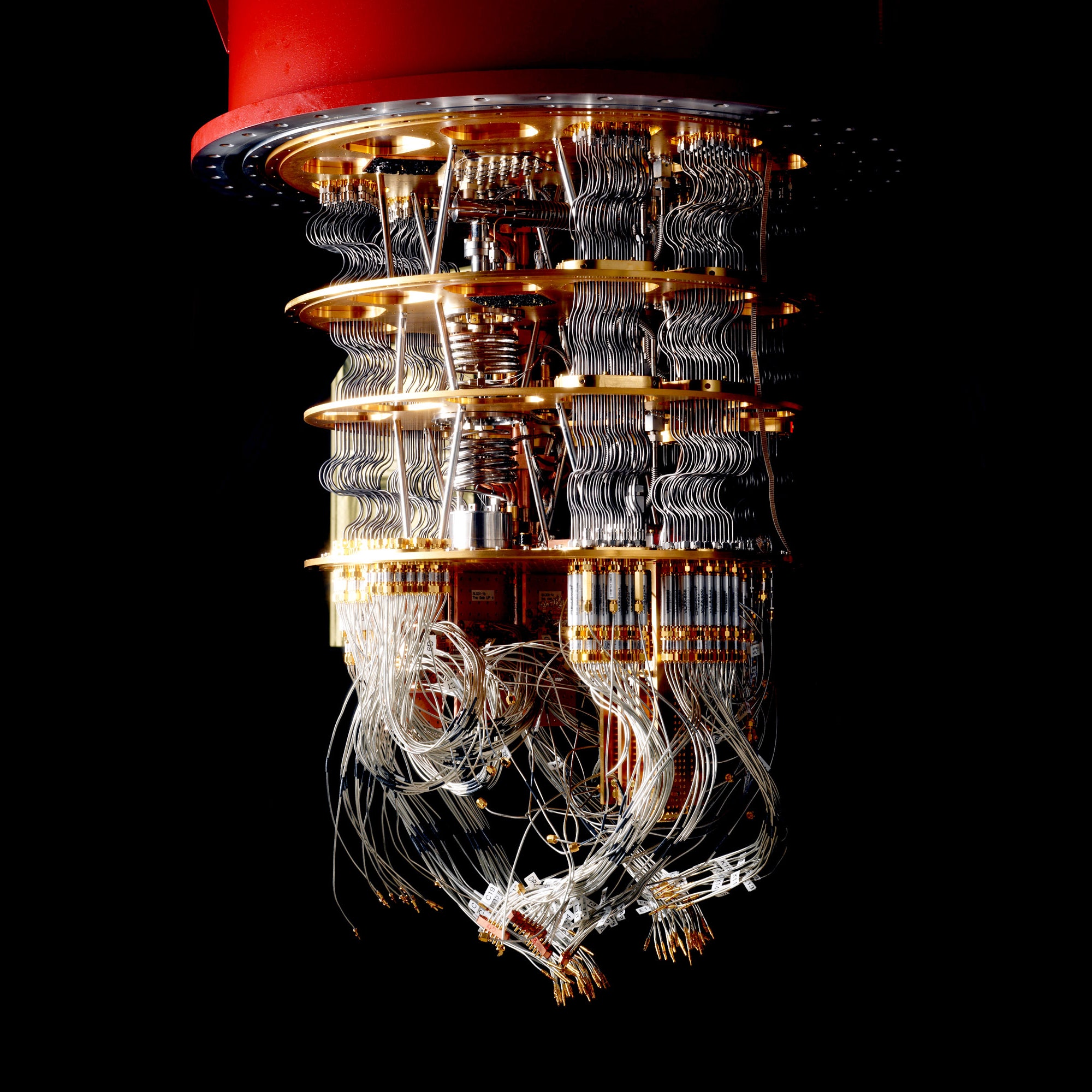 Applications
Internet Security
Quantum Computing
Reimann Hypothesis – Millennium Prize Problem
Image wired